ΣΧΟΛΙΚΟΣ ΕΚΦΟΒΙΣΜΟΣ
Γ.ΕΛ. ΑΡΧΑΓΓΕΛΟΥ
2014 -2015
Ομάδα Δράσεων Πρόληψης (ΟΔΠ)
Θ. ΜΑΤΖΑΒΙΝΟΥ
Τι δεν είναι σχολικός εκφοβισμός
Δεν είναι μια διαμάχη, σύγκρουση στην οποία: 
  τα εμπλεκόμενα μέρη είναι ίσης δύναμης
  παρατηρείται όμοια συναισθηματική αντίδραση

Δεν είναι το πείραγμα, το αστείο προς κάποιον συμμαθητή:
  σε συγκεκριμένο χρόνο 
  χωρίς συνέχεια
  χωρίς να επηρεάζεται η συναισθηματική κατάσταση των παιδιών
  όπου και οι δυο διασκεδάζουν αληθινά
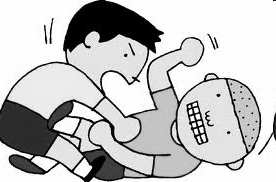 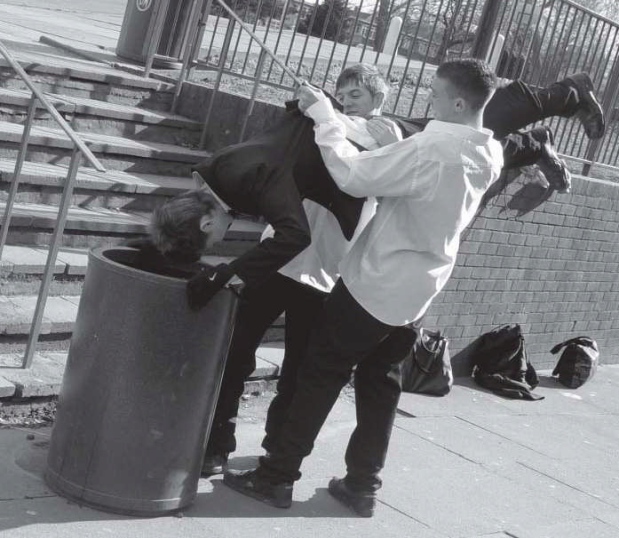 Τι είναι σχολικός εκφοβισμός
Λέγοντας σχολικός εκφοβισμός εννοούμε την επιθετική εκείνη συμπεριφορά που είναι: 
εσκεμμένη,
απρόκλητη,
επαναλαμβανόμενη,
αποτελεί κατάχρηση εξουσίας
εμπεριέχει ανισότητα στη δύναμη αντικειμενική (π.χ.σωματική) ή αντιληπτή(π.χ. προσωπικότητας).
Κατευθύνεται:
Σε θύματα που εκλαμβάνονται ως αδύναμα (σωματικά ή ψυχολογικά) 
Αποτέλεσμα - Το παιδί που εκφοβίζεται:
νοιώθει απομονωμένο, 
βιώνει άγχος και φόβο, 
παρουσιάζει σχολική άρνηση 
παρουσιάζει διάφορες συναισθηματικές δυσκολίες.
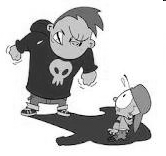 Μορφές της βίας στον εκφοβισμό
Άμεση / Σωματική – Χτυπήματα (45%), Κλοπές ή Ζημιές στα προσωπικά αντικείμενα του παιδιού που βιώνει εκφοβισμό (19%), Σεξουαλική παρενόχληση (21%)
Άμεση / Λεκτική - Απειλές, εκβιασμός, πειράγματα, παρατσούκλια, κοροϊδία , διάδοση φημών (61%)
Έμμεση / Κοινωνική - Εσκεμμένος αποκλεισμός μαθητών από διάφορες κοινωνικές και σχολικές  δραστηριότητες (27%)
Ηλεκτρονική - cyber bullying - Το cyberbullying είναι ο εκφοβισμός που προκαλείται διαμέσου της χρήσης ηλεκτρονικών υπολογιστών (19%), κινητών τηλεφώνων και άλλων ηλεκτρονικών συσκευών (14%)
Ατομικά χαρακτηριστικά θυτών
Έντονη, εξωστρεφής, παρορμητική προσωπικότητα, μειωμένη ικανότητα αυτοελέγχου, αδυναμία τήρησης κανόνων
Ανάγκη για κυριαρχία (κρυμμένη χαμηλή αυτοεκτίμηση)
Έλλειψη επικοινωνίας
Μη ανοχή στη διαφορετικότητα
Χειριστικοί, έλλειψη ενσυναίσθησης
Απουσία αίσθησης ντροπής,  αίσθησης προσωπικής ευθύνης
Εναλλάσσονται σε ρόλους θύτη-θύματος
Δικαιολογούν τις πράξεις τους ως πρόκληση του θύματος και τις εκλογικεύουν ελαχιστοποιώντας τις συνέπειες για το θύμα
Ναρκισιστικά σχήματα προσωπικότητας, υψηλή αυτοπεποίθηση, με υπερβολικά θετική αυτοεικόνα που δε στηρίζεται στην πραγματικότητα, απειλές ως προς αυτήν αντιμετωπίζονται με επιθετικότητα
Ατομικά χαρακτηριστικά θυμάτων
Παρουσιάζουν ένα χαρακτηριστικό ικανό να τους διαφοροποιεί από το σύνολο των μαθητών και να τους απομακρύνει από τα αποδεκτά κοινωνικά πρότυπα της ομάδας των ομοτίμων
Ανήκουν σε μειοψηφική ομάδα (εθνότητα, θρήσκευμα, αναπηρία, σεξουαλικός προσανατολισμός, σωματική εμφάνιση, παχυσαρκία, κλπ)
Παρουσιάζουν έλλειψη ή αδυναμία άσκησης διεκδικητικού τύπου συμπεριφοράς και τάση να ακολουθούν τους όρους ή τις οδηγίες τρίτων
Ευρωπαϊκή έρευνα – Παράγοντες θυματοποίησης
Η ανικανότητα του θύματος να αμυνθεί 57,03%
Η ευαισθησία του θύματος 44,6%
Η εθνικότητα του θύματος 44,34%
Το σωματικό βάρος 31,6%
Οι σεξουαλικές προτιμήσεις 25,05%
Ύπαρξη κάποιας σωματικής ανεπάρκειας 23,88%
Παράγοντες κινδύνου:
Οικογένεια
Σχολείο
Κοινότητα
Οικογένεια
Αυταρχικοί γονείς, τιμωρητικοί και όχι υποστηρικτοί
Χρήση βίας ως μέθοδος επίλυσης προβλημάτων
Συναισθηματική παραμέληση, έλλειψη τρυφερότητας τα πρώτα χρόνια της ζωής
Έλλειψη ορίων που εκλαμβάνεται ως αδιαφορία από τα παιδιά
Συχνά ξεσπάσματα θυμού και σωματικές τιμωρίες
Βίαιη συμπεριφορά των γονιών προς τα παιδιά
Ανοχή στη βίαιη συμπεριφορά των παιδιών
Ευρωπαϊκή έρευνα - Συσχετίσεις
Θύματα - Θύτες
έλλειψη εργασίας και των δυο γονέων
ύπαρξη οικογενειακού προβλήματος    52,7%
προβληματικές σχέσεις με τους γονείς 51,52% 73,53%
άσχημη σχέση μεταξύ των γονέων         56%      50,65%
όπου οι διαφωνίες επιλύονται με βίαιο τρόπο τα ποσοστά θυματοποίησης είναι υψηλότερα   43,41%    48,84%
άσχημη ή πολύ άσχημη σχέση με τους συμμαθητές
πολύ άσχημη επίδοση                             42,86% 71,43%
Έντονο αίσθημα ανασφάλειας
Ο κύκλος της σιωπής
Μεγάλο ποσοστό θυμάτων παραδέχεται ότι δεν αναφέρει στους εκπαιδευτικούς τα περιστατικά εκφοβισμού, γιατί
νομίζουν ότι μπορεί να φταίνε και τα ίδια (ενοχή)
θεωρεί την αναφορά στο σχολείο ‘κάρφωμα’ (14%)
φοβάται την εκδίκηση από τους θύτες (φόβος) (16%)
θεωρεί ότι ο εκπαιδευτικός αδυνατεί να τα προστατεύσει από τους θύτες (15%)
νιώθουν ότι όλοι γελάνε μαζί τους (ντροπή) (19%)
Επίσης, δεν αναφέρουν τα περιστατικά στους γονείς γιατί
δε θέλουν να ανησυχήσουν τους γονείς τους
σκέφτονται ότι θα  απογοητεύσουν / στενοχωρήσουν τους γονείς τους.
θεωρούν ότι πρέπει να τα καταφέρουν μόνα τους και όχι να φέρονται σα ‘μαμόθρεφτα’
φοβούνται ότι αν οι γονείς το αναφέρουν στο σχολείο, η βία θα χειροτερέψει
Γονείς παιδιού που εκφοβίζεται
Ενδείξεις
Ξαφνική και χωρίς εμφανή αιτία αλλαγή:
στη συμπεριφορά, 
στη διάθεση, 
στην όρεξη, 
στον ύπνο, 
στη γνώμη τους για κάποια άτομα, 
στη σχολική τους παρουσία, 
στην σχολική τους επίδοση
Γονείς παιδιού που εκφοβίζεται
Ενέργειες
Κουβεντιάστε σε πλαίσιο ασφάλειας και εμπιστοσύνης με το παιδί  για την εμπειρία του και γενικά για το φαινόμενο του σχολικού εκφοβισμού
Παρέχετε στο παιδί σας υποστήριξη και ασφάλεια, χωρίς να το κατακρίνετε. Αποενοχοποιήστε το παιδί.
Ακούστε προσεκτικά τι έχει να σας πει το παιδί σας για τα συναισθήματά του και για τις ανάγκες του
Εξηγήστε στο παιδί ότι κανείς δεν έχει το δικαίωμα να του φέρεται έτσι
Επιβραβεύστε το παιδί που συμμετείχε στην κουβέντα και αποκάλυψε σημαντικά πράγματα
Μην βάλετε το παιδί σε διαδικασίες αντεκδίκησης. Δεν έχουν κανένα αποτέλεσμα και μπορεί να θέσουν το παιδί σε κίνδυνο. Ο στόχος είναι να βοηθήσετε το παιδί σας και όχι να τιμωρηθεί το άλλο παιδί
Συνεργαστείτε στενά με το σχολείο για να πληροφορηθείτε για την έκταση και τη σοβαρότητα του περιστατικού καθώς και για τους τρόπους αντιμετώπισής του
Γονείς παιδιού που εκφοβίζεται
Παρακολουθείτε την εξέλιξη της κατάστασης αλλά και την υγεία του παιδιού σας
Αν το παιδί σας παραπονιέται για μεγάλο χρονικό διάστημα ότι έχει σωματικούς πόνους, αν παρατηρείτε ότι έχει δυσκολίες στον ύπνο ή αν αρνείται επίμονα να πάει στο σχολείο, επισκεφτείτε έναν ειδικό ψυχικής υγείας για παιδιά.
Τηλεφωνική Γραμμή για τα ΠαιδιάSOS 1056
Πρωτόκολλο διαχείρισης περιστατικών εκφοβισμού (Θύμα)
Περιγράφω στο μαθητή που με εκφοβίζει την κατάσταση
Λέω τα συναισθήματα που μου προκάλεσε
Απαιτώ συγνώμη
Προειδοποιώ ότι θα ενημερώσω κάποιον εκπαιδευτικό – το διευθυντή
Αποφεύγω τη στρατηγική της αγνόησης: Με το να αγνοώ απλά, αφήνω στον άλλο το περιθώριο να αποφασίσει πότε θέλει να σταματήσει. Έτσι μειώνω τον αυτοσεβασμό μου και γίνομαι ακόμη πιο αδύναμος.
Γονείς παιδιού που εκφοβίζει
Συζητήστε με τον Διευθυντή του σχολείου για το περιστατικό εκφοβισμού
Συνεργαστείτε με το σχολείο, για την αντιμετώπιση του προβλήματος
Συνεργαστείτε με τον Διευθυντή και τους εκπαιδευτικούς του παιδιού σας για την εφαρμογή των κανόνων, των συνεπειών και την πρόληψη τέτοιων συμπεριφορών
Παρατηρήστε αν το παιδί σας εμπλέκεται συχνά σε καβγάδες ή εκδηλώνει εκφοβιστική συμπεριφορά και με τα παιδιά της γειτονιάς ή και με εσάς στο σπίτι. Μιλήστε γι’ αυτά στο Διευθυντή και τους εκπαιδευτικούς της τάξης και συνεργαστείτε μαζί τους για να πάρετε βοήθεια
Όλα τα παραπάνω αποτελούν κάποιες άμεσες δράσεις σε επίπεδο πρόληψης και αντιμετώπισης στις οποίες μπορεί να προβεί το σχολείο, από μόνες τους όμως δε μπορούν να δώσουν λύση στο πρόβλημα του εκφοβισμού και της βίας στο σχολείο.
Χρειάζεται στενή συνεργασία μεταξύ του σχολείου, της οικογένειας, ειδικών παρεμβάσεων και της ευρύτερης σχολικής κοινότητας.
“Οι άνθρωποι είναι ζώα που αγαπούν και αγαπιούνται μέχρι του σημείου να αρρωσταίνουν όταν μένουν χωρίς αγάπη” (Maturana)
Ο άνθρωπος κακοποιεί όταν δεν αισθάνεται να τον αγαπούν και όταν ενδιαφέρεται περισσότερο να κυριαρχεί παρά να αγαπά. Δημιουργείται έτσι μια αλυσίδα χωρίς τέλος, στην οποία το σημερινό θύμα είναι ο αυριανός θύτης” (Linares, 2002)
Οι άξονες της βίας: 
κυριαρχία, 
αποκλεισμός, 
εγώ έχω μόνο δίκιο
Οι άξονες της αγάπης: 
Συνεργασία
Αποδοχή Διαφοράς
Σεβασμός
Ευελιξία
ΠΗΓΕΣ
Διεύθυνση Δευτεροβάθμιας Εκπαίδευσης Κυκλάδων – Συμβουλευτικός Σταθμός Νέων
Το χαμόγελο του παιδιού
Συνοπτικό Εγχειρίδιο Αντιμετώπισης σχολικού εκφοβισμού εκπαιδευτικών δευτεροβάθμιας εκπαίδευσης. Καραβόλτσου Α. Αθηνά
Ευρωπαϊκή Έρευνα για το φαινόμενο του σχολικού εκφοβισμού